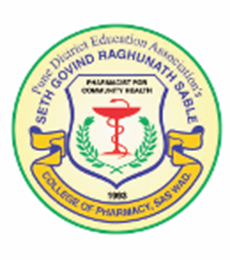 1
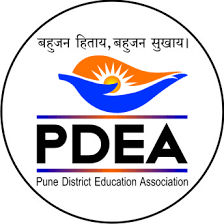 Antihyperlipidemic Drug
Hyperlipidemia 

  Hyperlipidemia a broad term, also called hyperlipoproteinemia, is a common disorder in developed countries and is the major cause of coronary heart disease.
  It results from abnormalities in lipid metabolism or plasma lipid transport or a disorder in the synthesis and degradation of plasma lipoproteins.  

Causes of hyperlipidemia  

 • Mostly hyperlipidemia is caused by lifestyle habits or treatable medical conditions.
 • Obesity, not exercising, and smoking, diabetes, obstructive jaundice
2
The biochemistry of Plasma lipids What are lipids? 
 Lipids are the heterogenous mixtures of fatty acids and alcohol that are present in the body. The major lipids in the bloodstream are cholesterol and it’s esters, triglycerides and phospholipids. 

Cholesterol 
Is C27 steroid that serves as an important component of all cell membranes and important precursor molecule for the biosynthesis of bile acids, steroid hormones, and several fat-soluble vitamins 
 It is necessary for new cells to form and for older cells to repair themselves after injury.  
 Cholesterol is also used by the adrenal glands to form hormones such as cortisol, by the testicles to form testosterone, and by the ovaries to form estrogen and progesterone.
3
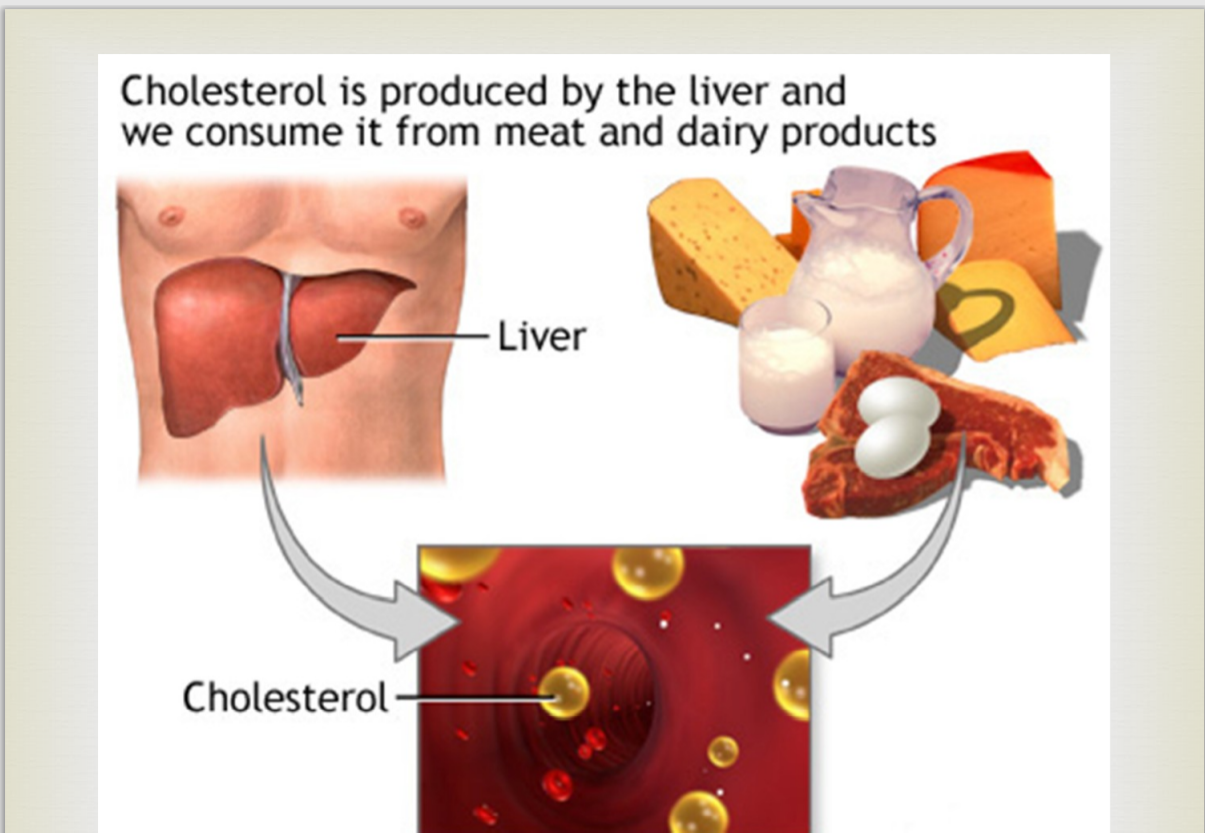 4
functions of triglycerides and Phospholipids in the body
 • Triglycerides supply energy for the body. Triglycerides either meet immediate energy needs in muscles or stored as fat for future energy requirements. 
 • Phospholipids are compounds that are used to make cell membranes, generate second messengers, and store fatty acids for the use in generation of prostaglandins
Lipoproteins 
 Since blood and other body fluids are watery, so fats need a special transport system to travel around the body. 
 They are carried from one place to another mixing with protein particles, called lipoproteins. 
 There are four (or five) types of lipoproteins, each having very distinct job.
5
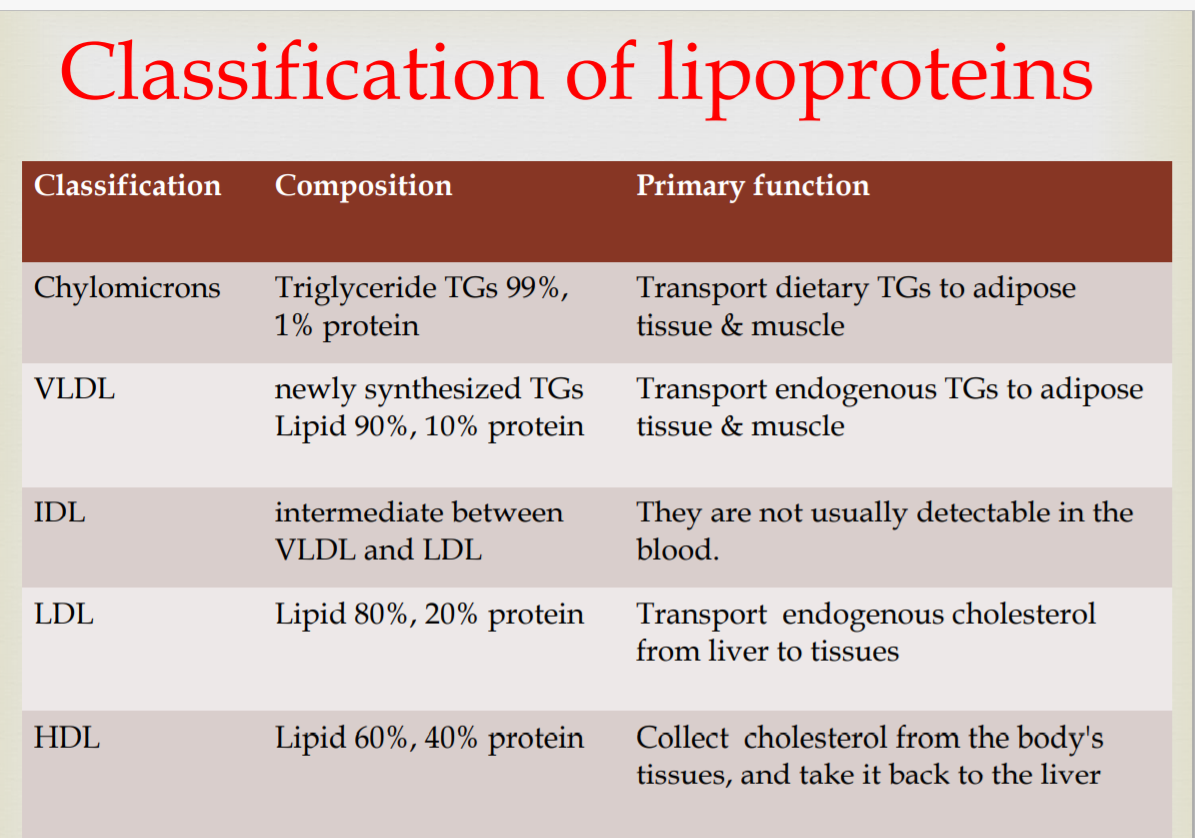 6
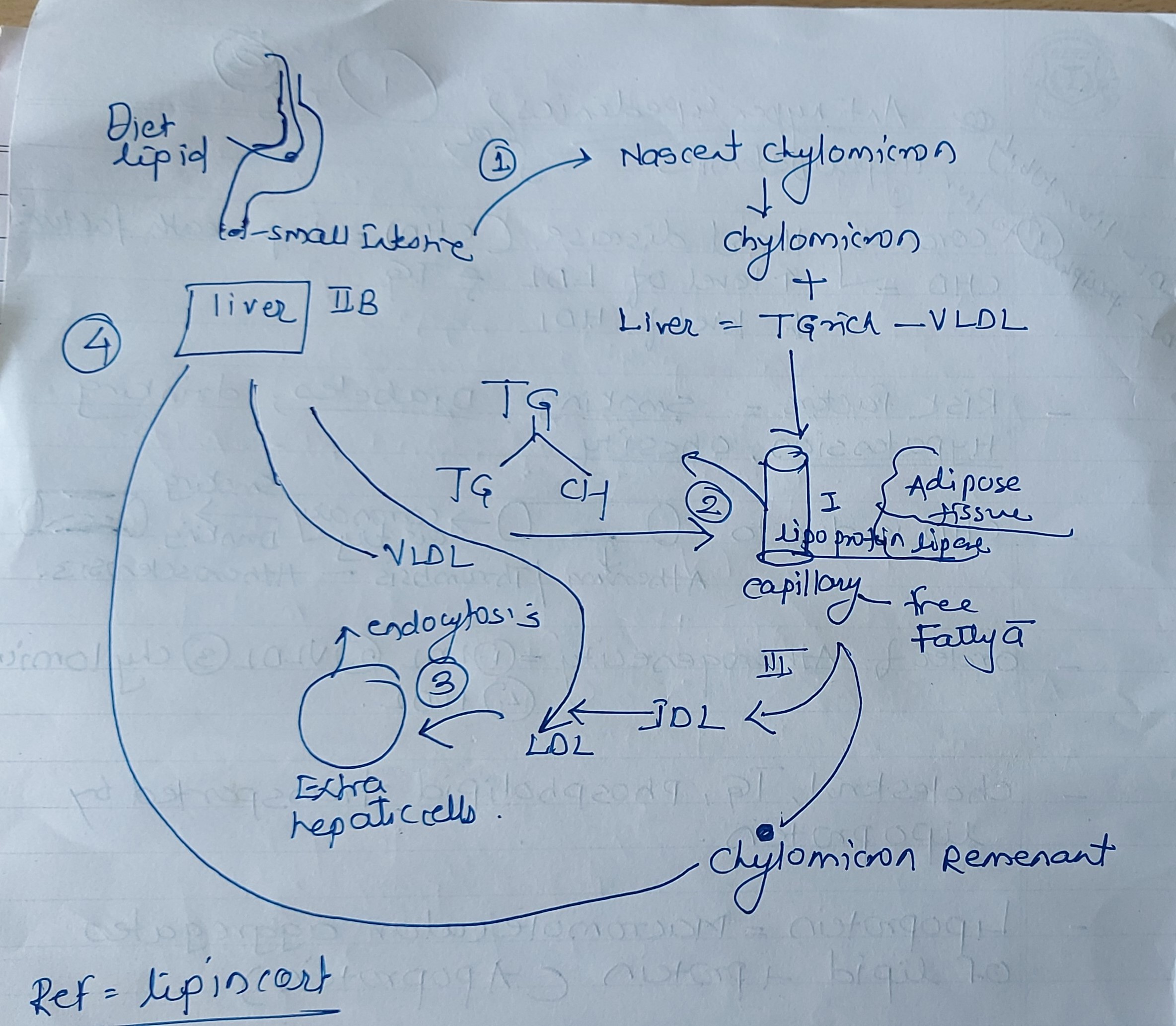 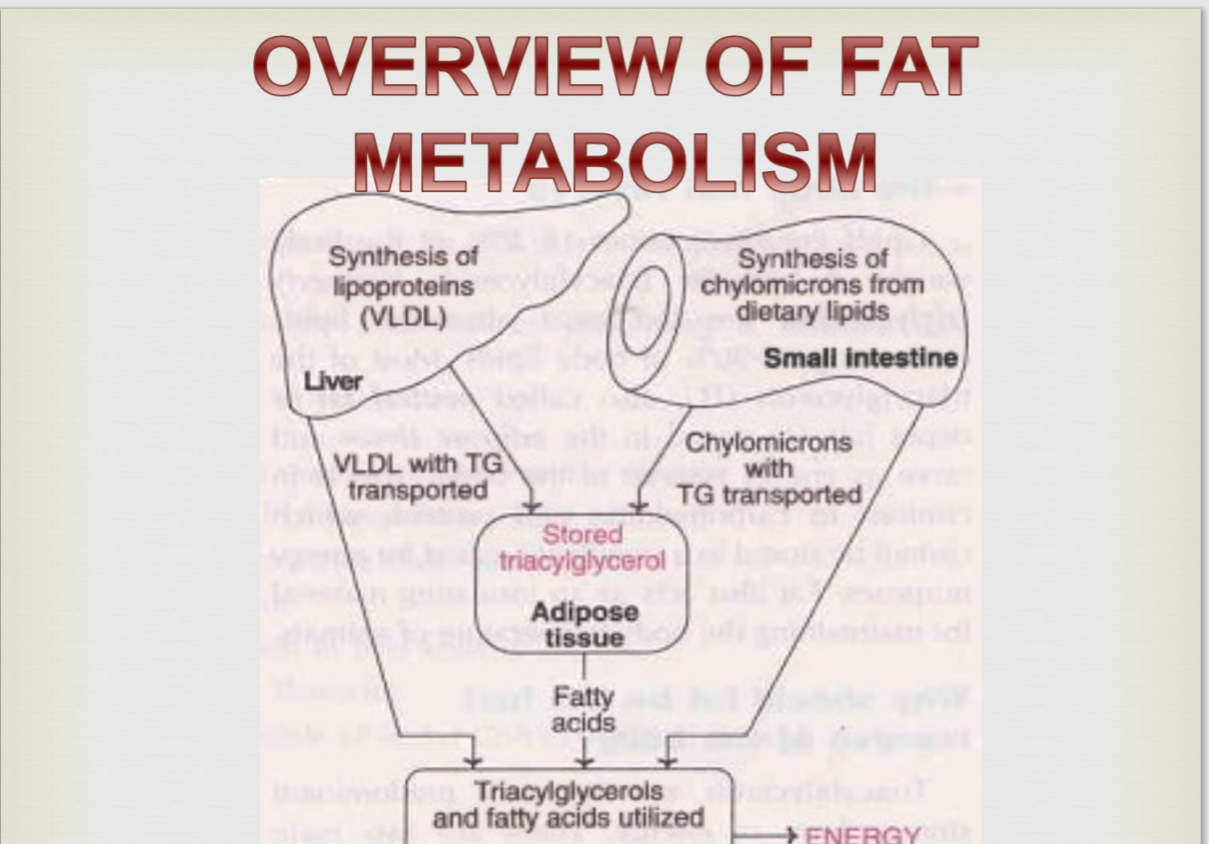 7
Classification of Hyperlipidemia
8
GROUPS OF HYPERLIPIDEMIA 

Primary familial hyperlipoproteinemia 
 • Subclassified into six phenotypes I , IIa , IIb , III, IV, and V based on lipoproteins and lipids were elevated.
9
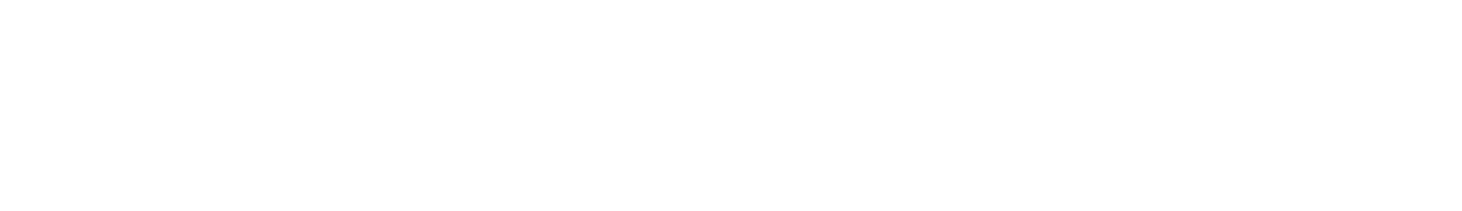 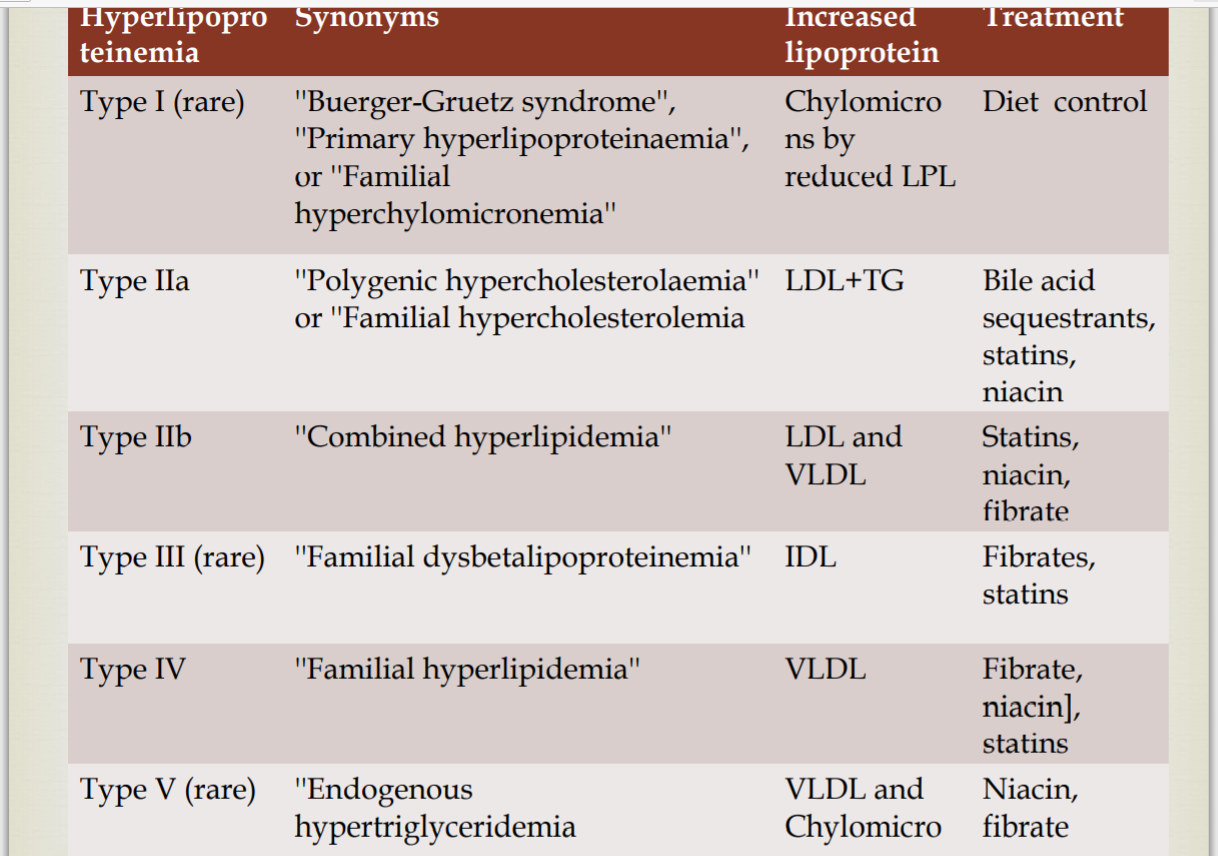 10
CLASIFICATION OF ANTI HYPERLIPIDEMIC DRUG

Several different classes of drugs are used to treat hyperlipidemia.
 These classes differ not only in their mechanism of action but also in the type of lipid reduction and the magnitude of the reduction.
11
12
HMG –COA  REDUCTASE INHIBITION 
Target: HMG-CoA Reductase (HMGR) 
  The enzyme that catalyzes the conversion of HMG-CoA to mevalonate.
  This reaction is the rate determining step in the synthetic pathway of cholesterol 
Statin
 Today, there are two classes of statins: 
Natural Statins: Lovastatin(Manacor), Pravastatin (Pravachol), Simvastatin . 
Synthetic Statins: Atorvastatin , Fluvastatin . Statins are competitive inhibitors of HMG-CoA reductase. They are bulky and “stuck” in the active site. This prevents the enzyme from binding with its substrate, HMGCoA.
13
14
E.g  LOVASTATIN, ATOVASTATIN,   

Mechanism of action 
 HMG-CoA reductase catlyze synthesis of mevalonic acid from HMG-CoA and is the rate limiting step in cholesterole biosynthesis  
Lead to up – regulation of LDL receptor in liver 

Therapeutic uses 
Great for all hyperlipidemias involving increased level; of LDL or cholesterol 
Atherosclerosis ;stoke prevention 
Primary prevention of CAD
15
Major side effect and drug interaction 
Side effect 
Headache 
Nausea 
Sleep disturbance 
Elevation in hepatocellular enzymes and alkline phosphatase 
Myosis and rhabdomyolysis , primarily when give with gemfibrozil or cyclosporine 

Drug intraction 
Lovastatine , atorvastatine ,rosuvastatin, and simvastatin potentiate effect of warfarin : this interaction is not seen with pravastatine , fluvastatine ,or pitavastatin
16
Bile acid sequestrants 

  Eg-Cholestyramine ,colestipol, colesvelam   

Mechanism of action 
Anion –exchange resin – bind bile acid in instestine limen prevention enterohepatic circulation ,this causes an up – regulation of hepatic LDL receptor and increased production of cholesterol  

 Therapeutic uses 
USES hyperlipidemia involving ISOLATED INCREASIS OF LDL
17
Major side effect  

Side effect 
Constipation 
Flatulence 
Dyspepsia 
Hypertriglyceridemia 
Hyperchloremic acidosis 
Bind many things which limits their absorption 
Proxisting coagulopathy is a contraindication since they prevent absorption of vit K
18
FIBRATES 

Examples : Gemfibrozil , Fenofibrate ,Micronized 
Mechanism of action 
Activation of nuclear transcription reception to increases LPL synthesis 

Therapeutic use 
DOC  type 3 lipoproteinemia 
Hypertriglyceridemia 
Useful for pruritus in biliary obstruction
19
Major side effect and drug interaction 

 Side effect 
Gastrointestinal  
Myalgia 
Lower blood cyclosporine level : potentially nephrotoxic in cyclosporine treated patient. 
Potentiates warfarin action. Absorption of gemfibrozil diminished by bile acid sequestrants.
20
Nicotinic acid  ( Niacin) 

Examples ; Niacin,  
Mechanism of action  
Its is a potent inhibition of lipolysis in adipose tissues which decreases mobilization of FFAs to the liver which in turn decreases VLDL 
 Increases HDL level 

 Therapeutic use 
 Use Hyperlipidemia with very high VLDL and LDL 
 Patients with very low HDL
21
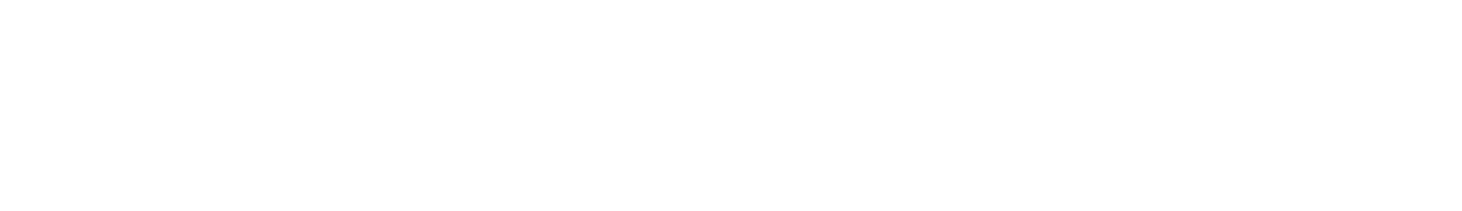 Major side effect and drug interaction 
Side effect 
Dry skin 
Myositis 
Prostaglandin – mediated cutaneous flushing , warm sensation 
Headache 
Rhabdomyolysis 
Hyperuricemia
22
Cholesterol absorption inhibitors 
Examples : Ezetimibe 
Mechanism of action  
Localizes at the brush border , selectively inhibits intestinal absorption of cholesterol and related sterols 

Therapeutic use 
Used in hypercholesterolemia together with statins and diet regulation 

Side effect 
Diarrhea 
Abdominal pain 
CL liver dysfunction
23
PCSK9 inhibitors 
Examples : Alirocumab , Evolocumab ,
Proprotein convertase subtilistin kexin 9 is a serine protease produced predominantly in the that leads to the degradation of hepatocyte LDL receptors LDL –C levels 
This category of lipid lowering therapy appears promising in a rang of clinical situations. 
They are given subcutaneously 
The major side effect is injection site reaction
24
DRUG THERAPY 
If no improvement within 6 week with a single drug therapy ,the dose should be increased. If no improvement after 3 months chang the drug or consider combination therapy .
Bile acid resins can be safely combined with statins or nicotinic acid .
Fibrates acid and statins cl because of myopathy 
Nicotinic acid and statins because of myopathy.
25
THANK YOU
26